Давайте повторим основные понятия квадратного корня!.
*Х* Дайте определение арифме-♦♦♦ тического квадратного корня.
♦♦♦ При каких условий л/а имеет смысл? ♦♦♦ С какими основными свойствами корней познакомились? Перечислите эти свойства.
❖ Чему равен корень из квадрата числа
(Vi1- ?).
*Х* (Чему равен квадрат корня из числа /
(л/а)2- ?)
♦♦♦ Какие способы преобразования выражений, содержащие квадратные корни вы знаете? (Змии)
-А теперь, давайте проверим письмено, как вы усвоили теоритический материал. -Для этого вы должны выполнить задания!
-На каждой парте для вас приготовлены карточки с заданиями!
-По моему сигналу начинаем решать!
Слайд№3
Выполните задания и расшифруйте слово.
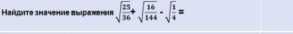 Вычислите: (2V' 1. »»* • 3(V7)J-
Представьте в виде квадрата некоторого выражения: 64 Какое выражение надо возвести в квадрат, чтобы подучить: 100х2 16у*
Вынесите множитель под знак корня: -4Jy Вынесите множитель за знак корня: v'§4
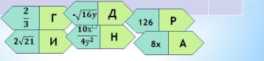 (8 мин)
Ребята обмениваются карточками и проверяют задания(оценивают в тетрадях на
полях + ,    - .
Слайд№4
Коммуникативные
•    Учитывать разные мнения и стремиться к координации различных позиций в сотрудничестве
Регулятивные
•    Учитывать правило в планирование и контроле способа решения
•    Выполнение учебного знания в соответствие с целью
1 Л 1Шг1шйТМ11РГ1^ММ k'Rd ппатн!,|]у]
корнем из числа Я называется нАптпмпптрпкнпр число, квадрат который равен Я.
2) -Имеет смысл при любом Я >0
3) -Квадратный корень из произведения двух неотрицательных чисел равен произведению квадратных корней из этих чисел:
4)    -Корень из дроби , числитель который неотрицателен, а знаменатель положителен, равен корю из числителя, делённому на корень из знаменателя.
5) - Квадратный корень из квадрата числа, равен модулю этого числа.
6) - Квадратный корень из числа в квадрате равен этому числу.
Слайд №5
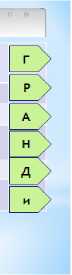 Выполните задания и расшифруйте слово.
IzT I 16 fi _ s 4 i _ s 1 1 _ 5 1 1_ 5 z 3 4 2 ^ I 36+ -J ITT ^*~6*П1~6*3~2~6*3~2~6*6~ 6 ~_3
2    3(-/7)г=( 2г* (/lT5)Z) *(3*7)=4*1,5*21=6*21=126
[2 3 ,8л:)2 (8*x)2 ■ 82* x2 =64«x2= 64x2
I4 5 6 lOx >2_ (10x)z _(10^!_100^ _ 100^2 ' *У2    (4У)2    (4*У)2 16-y*    16y4
5    - 4vT = V16 * У = - >/W
6    -jm = У4» 21 = V4 • VH = 2V2I
Учащиеся сверяют свои решения с ответами
В таблице на слайде.
Обратите внимание на наши задания. Скажите пожалуйста кроме свойств корней, с какими ещё сво-ми чисел вы работали?
Какие свойства степени применили? Озвучьте устно!
(1 мин)
Слайд№4
№416 (б) ст. 99
Учащиеся выполняют работу в тетрадях, а один ученик вызывается к доске, четыре ученика (выполняют дополнительно №41б(б) -Кто желает прочитать условие задания? -Что нам нужно сделать?
После выполнения задания на экран высвечиваются правильные ответы (4-5мин)
Учащиеся отвечают на поставленные вопросы.
Со свойствами степени с натуральным показателем как:
-Возведения в степень произведения. -Возведения в степень деления. -Возведения степени в степень
Ответы:
—1* * Вынес(ла) числа , стоящие за знаком корня, под знак корня.
2* Сравнил(а) числа, стоящие под знаком корня.
3* Чем больше число, тем больше значение корня этого числа.
Познавательные
•    Осуществление выбора наиболее эффективных способов решения примера;
•    Сообщения понятий.
Коммуникативные
•    Осуществлять индивидуальный контроль;
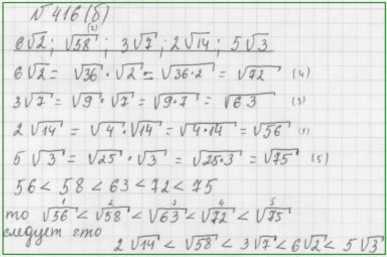 Вопросы:
-Как расположил(а) числа в порядке возрастания?
•    Формулировать собственное мнение и позицию
Регулятивные
•    Планировать пути достижения цели;
•    Контролировать самостоятельно своё время;
•    Представить достигнутый результат.
-Составь устно алгоритм для внесения множителя под знак корня !
(1 - 1.5 мин)
Физкультминутк
а
Выполняют самостоятельную работу. Называют с помощью учителя место своего затруднения, исправляют ошибки.
Ответы:
Познавательные
•    Создание модели с выполнением существенных характеристик объекта и представлением их в поисково-символической форме;
•    Осуществление выбора наиболее эффективных способов решения примеров
•    Сравнение, серияция и классификация по заданным критериям
Регулятивные
•    Планировать пути достижения цели;
•    Контролировать самостоятельно своё время;
•    Представить достигнутый результат.
Организация
первичного
контроля
Слайд№5
Самостоятельная работа с
самопроверкой
(12-15мин)
Самостоятельная работа
Уровень 1 «3»
а)    Укажите наибольшее из следующих чисел;
1)\gS    2) 2\j7    3)7    4)2Щ
б)    Найдите значение выражения (3^2)’.
1) 6    2)12    3) 18 4)36
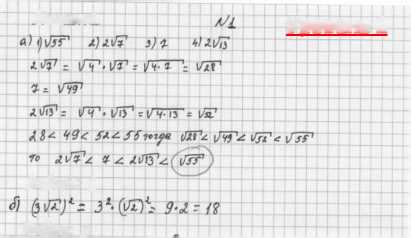 Piuiuua
Уровень
1
Omiwi ; ±
а)    Укажите наименьшое из чисел:
1)21    2)3(5    3)(W    N|02
CnUim ; J
б)    Найдите значение выражения:-Д=-,
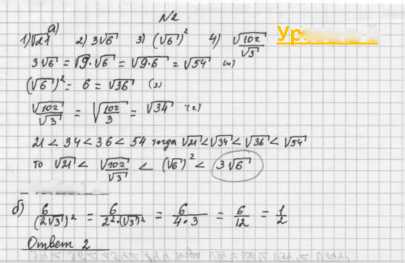 2,1    3)±    PW
1)1
\Г\ DQUk 9
овень 2 1
Уровень 3 «5»
а)    Найдите значение выражения
1)    2) 3W 3) З'ПО 4) 1512
ОпЯьп\\ I.
б)    Найдите значение выражения: \J1.47 <
SJ3DD
1)    0,005
2)    0,05
1) 0,07 4) 0,007
Уровень 3